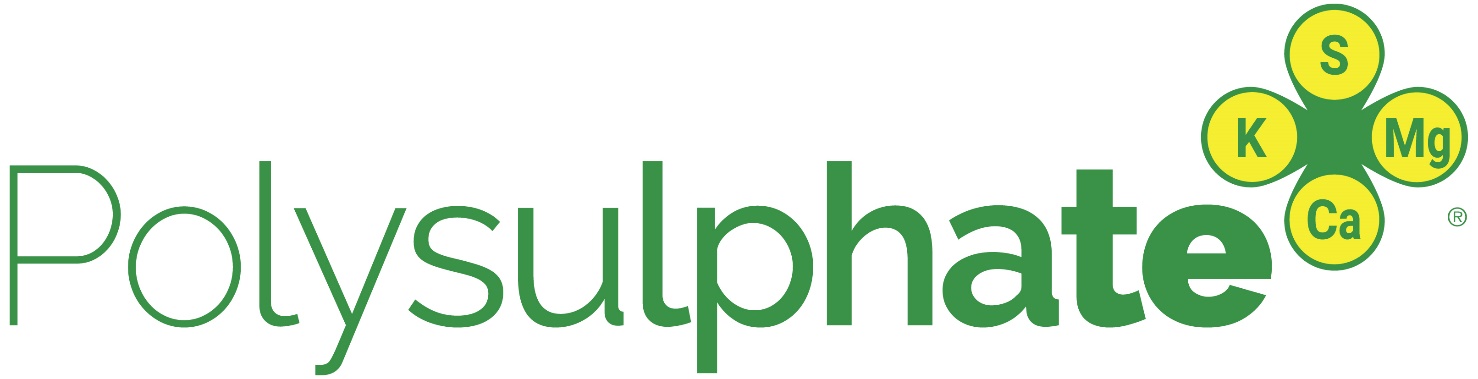 Polysulphate trial
Coffee
Vietnam
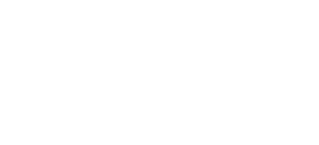 Testing Polysulphate in Vietnam
Vietnam, the second largest producer of coffee in the world – next only to Brazil – produces about 1.2 million tons of coffee annually.
2
Testing Polysulphate in Lam Dong, Vietnam
With more than 144,000 ha of coffee and annual production of about 347,000 tons, Lam Dong province is the country’s second largest coffee-growing region. The experiments were conducted in Bao Lam and Di Linh districts of Lam Dong.
3
Treatments in coffee
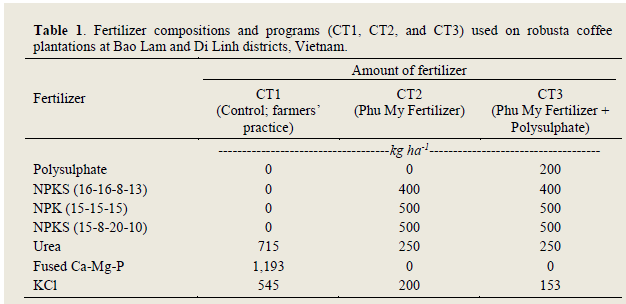 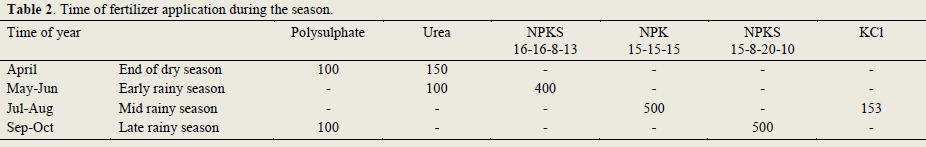 4
Least fruit shedding due to Polysulphate (CT3)
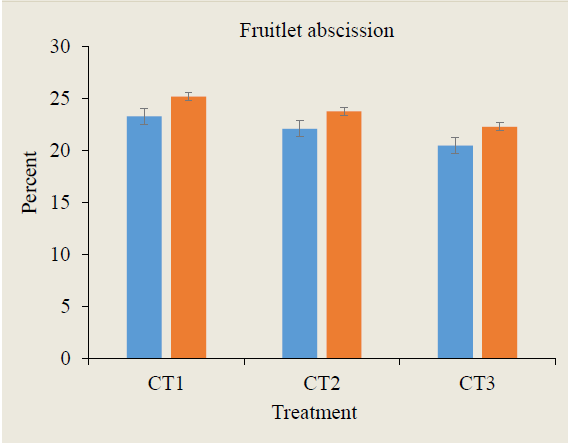 Bars indicate LSD at 5%.
5
More A-size cores due to Polysulphate (CT3)
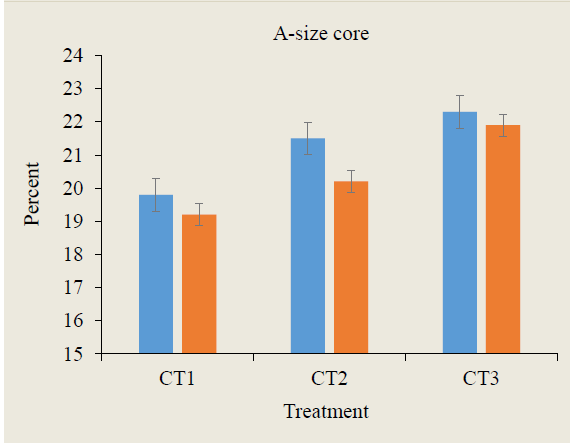 Bars indicate LSD at 5%.
6
Conclusions
Polysulphate application to coffee grown in Lam Dong province
Resulted in faster growth and longer fruiting branches
Lowered the extent of shedding of immature fruit
Increased the weight and size of beans
Increased productivity by 9%–11.5%
Fetched 10%–14% higher profits
2.	Calcium and magnesium are important for higher yields and should be applied in higher doses: this can be achieved by applying Polysulphate, a stable and slow-release source of Ca, Mg, S, and K, at 200 kg/ha.
7
8